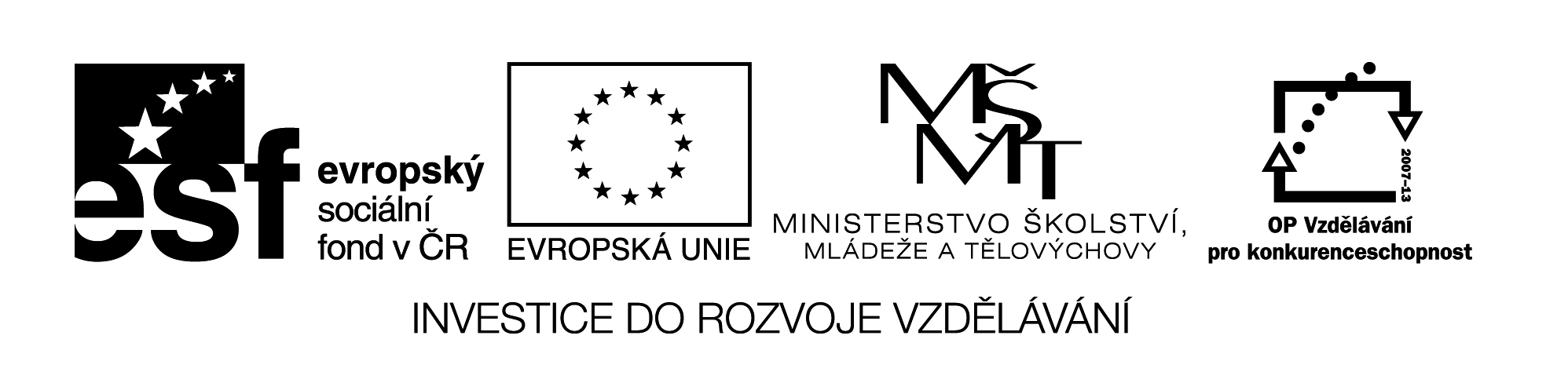 Ser, estar, hay ve všech časech
Vzdělávací materiál byl vytvořen v rámci projektu 
Inovace a zkvalitnění výuky na Slovanském gymnáziu
CZ.1.07/1.5.00/34.1088
SER
ESTAR
HAY
presente
futuro
compuesto
indefinido
imperfecto
voy a estar
fue
ha estado
habrá
era
será
hay
ha sido
estaba
está
estuvo
es
había
era
ha sido
fue
¿Cómo es?

¿Qué es eso?
Es muy guapo.

Es un libro.
va a ser
será
estaba
ha estado
¿Dónde está?

¿Cómo está?
Está lejos de aquí.

Está bien.
estuvo
estará
va a estar
había
va a haber
¿Qué hay?

¿Cuánto/a/os/as hay?
No hay nada nuevo.

Hay mucha gente.
habrá
pasado
presente
futuro
fue
serán
era
ha sido
es
estuve
has estado
está
vas a estar
había
hay
habrá
va a haber
estaba
Budou dvě hodiny.
To je hloupost.
Bylo to hezké.
Kde budeš v neděli?
Bylo to v r. 1986.
Bude tam fůra cizinců.
Kdo to byl?
Svítí (je) slunce.
Byl unavený.
Lednička je prázdná.
Včera jsem byl v kině.
Byly tam hezké holky.
Kde jsi byl?
Complete con SER, ESTAR, HAY en todos los tiempos posibles
es
ha sido
era
están
han estado
estaban
El piso                        muy bonito pero las paredes                        sucias
y                       cucarachas en el baňo.
ha habido
había
hay
Serán
Son
Han sido
Fueron
estará
está
ha estado
estuvo
las ocho de la tarde. Papá                        en el curro 
porque                       muchos colegas en baja.
habrá
hay
hay/ha habido
había
estuvimos
había
Anteayer                          (nosotros) en una fiesta de piso.                        

dos muchachas polacas que                       muy bien.  
                         
muy buen rollo y                        estupendo.
estaban
había
era
es
- Todo el verano …………………viento muy fuerte.

- Jaime, ¿dónde ……………………?

- Xavi …………….. catalán, no espaňol.

- ¿Qué día es hoy? -………………… lunes.

 Hace aňos  ……………….. (yo) en Espaňa.

 Ayer    ……………….. en la playa que  ……………….. vacía,
no ……………….. nadie.

 Este finde ………………. en Tenerife. ………………..                   
fenomenal.

Esta maňana no  ……………… capaz de hacerlo porque
 ……………….. difícil.
he sido
estuvimos
ha sido
habrá
había
eres
es
has estado
estaba
hemos estado
Será
había
estuve
está